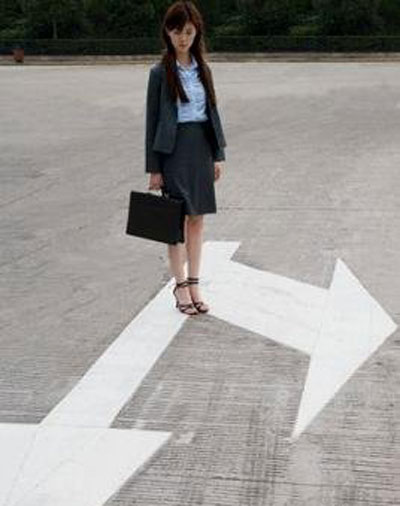 Мой выбор
Классификация профессий
учитель технологии МБОУ СОШ №3
города Петровска Саратовской области
 Табарова Нина Кирилловна
[Speaker Notes: Учитель технологии МБОУ СОШ №3 Табарова Н.К.]
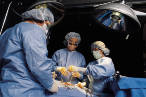 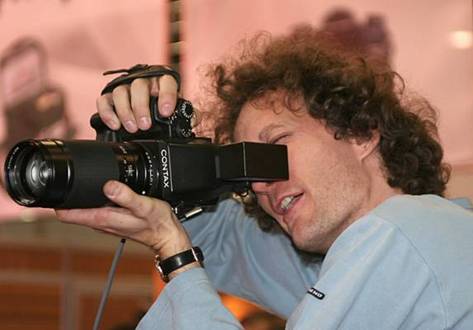 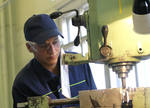 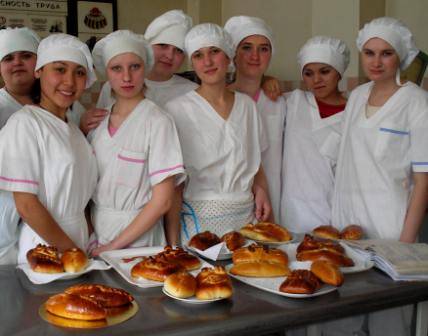 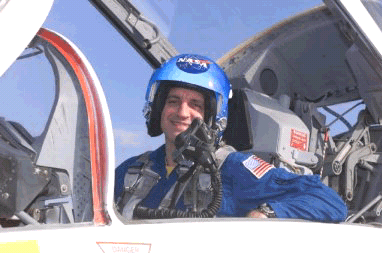 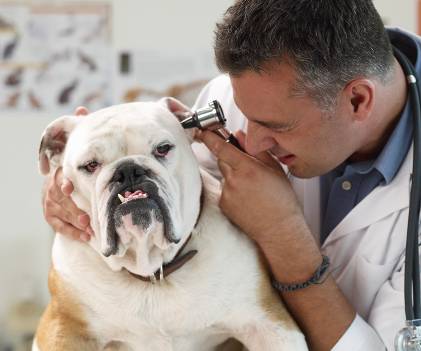 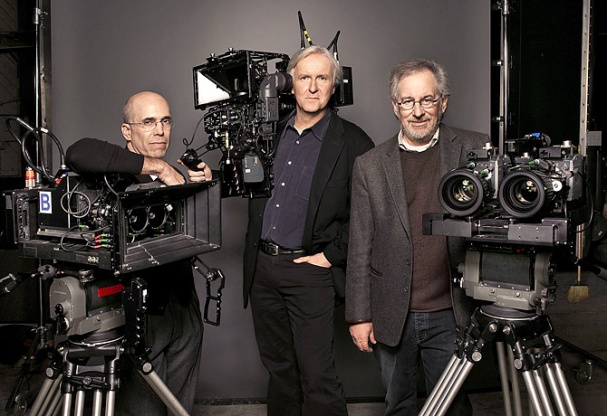 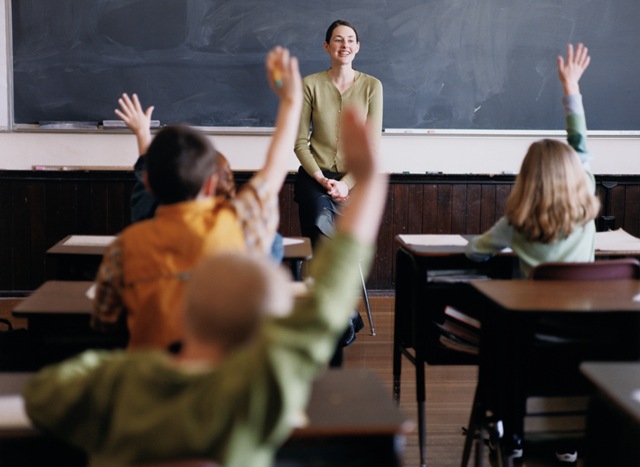 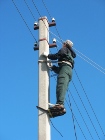 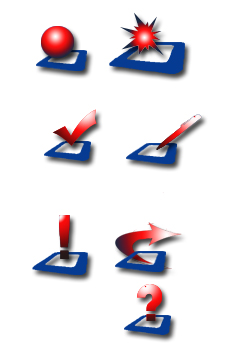 классификация профессий
Классификация – разделение вещей или явлений на разновидности по каким-то важным признакам
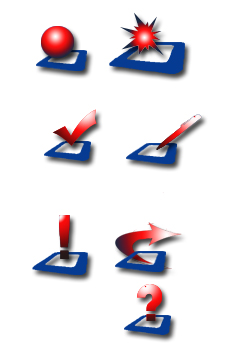 Задачи
Познакомиться с типами профессий
Выявить профессионально важные качества представителей этих
   профессий
фильм
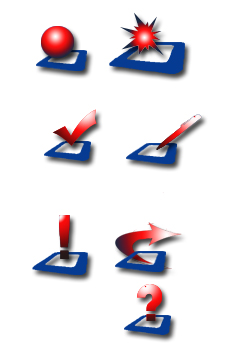 классификация профессий
1;  5

2;  6 

3; 8

9; 10

4; 7
«Человек – Техника»

«Человек – Природа»

«Человек – Знаковая система»

«Человек – Художественный образ»

«Человек – Человек»
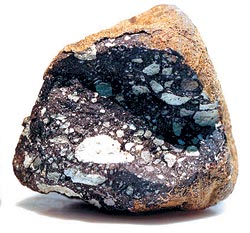 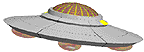 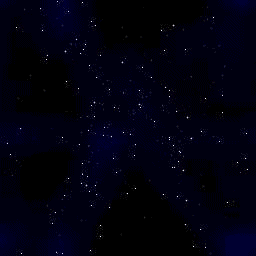 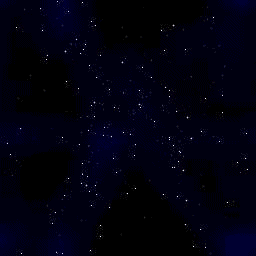 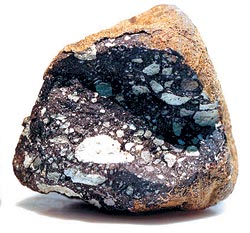 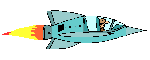 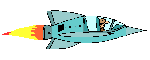 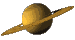 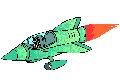 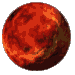 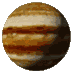 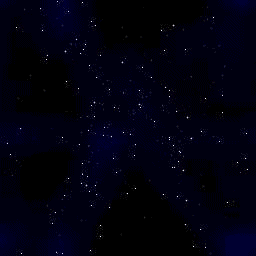 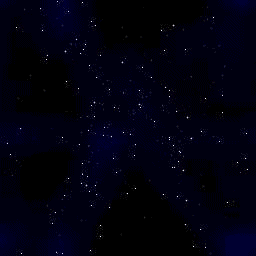 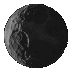 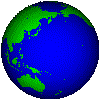 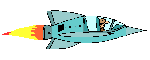 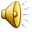 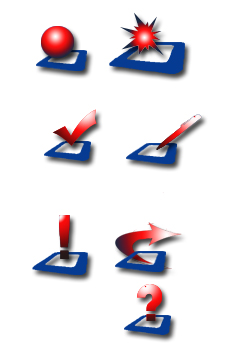 определение психологических        характеристик профессии
«Человек – Человек»
«Человек – Природа»
«Человек – Знаковая система»
«Человек – Художественный образ»
«Человек – Техника»
« Нет  профессий  с  большим  будущим, 
   но  есть  профессионалы 
                             с  большим  будущим »
Домашнее задание: 
подготовить творческую работу о выбранной профессии